Sec. 2.2 and 2.3
p. 122-133
Organizing the Elements& The periodic table today
Elements
All the compounds that compose our life are a combination of 115 basic building blocks called elements.
Elements: A substance that cannot be broken down into different kinds of matter.
There are 90 naturally occurring elements (such as gold, iron, calcium, hydrogen, etc.) and 25 synthetic elements (man made: such as hasium, califorium, nobelium, etc.)
The periodic table is divided into three main sections:
The metals
The non metals
And the metalloids
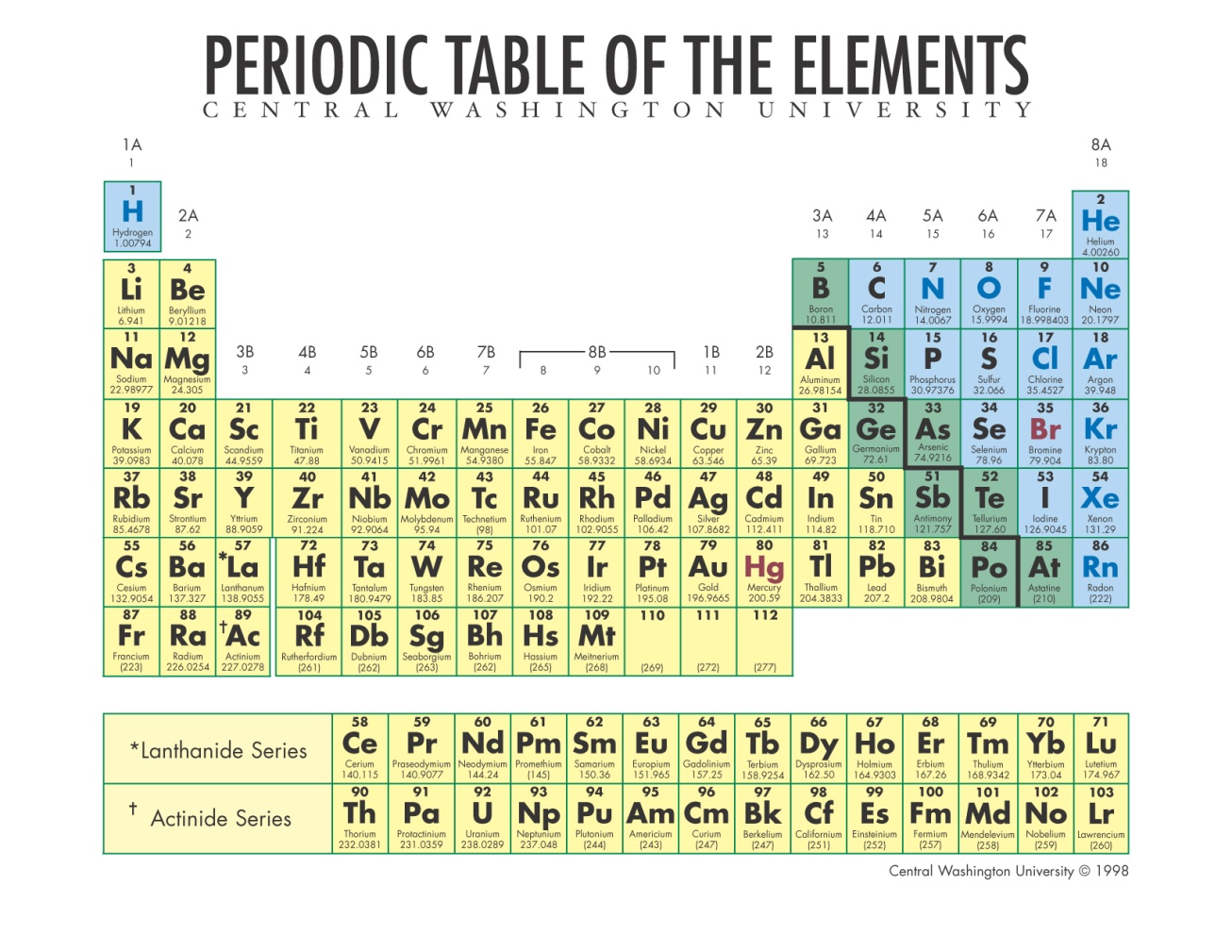 Each one of these groups contains elements with similar chemical and physical properties.
Metals
Metals make up more than 75% of the elements in the periodic table
Metals.asf

They are characterized by the following physical properties:
shiny (high luster)
Usually solids at room temp
Malleable (can be hammered, pounded, or pressed into different shapes without breaking.
Ductile (can be drawn into thin sheets or wires without breaking)
Good conductors of heat and electricity
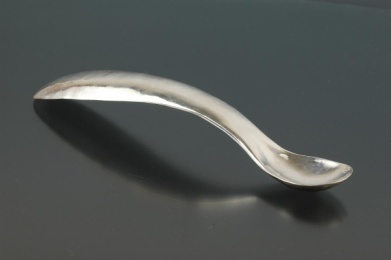 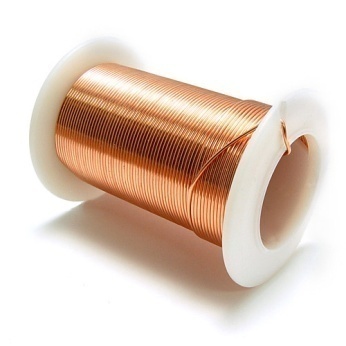 Metals can be both reactive or inert	
Reactive: is normally unstable and readily undergoes violent changes
Reactive Metals web link
Inert: A substance that does not react with another substance
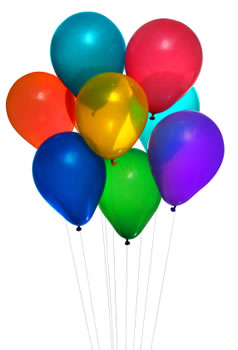 Non metals
Nonmetals.asf
There are 17 non metals in the periodic table
In general, they can be categorized by 3 major physical properties:
They DO NOT have luster
Usually gases at room temperature
Poor conductors of heat and electricity
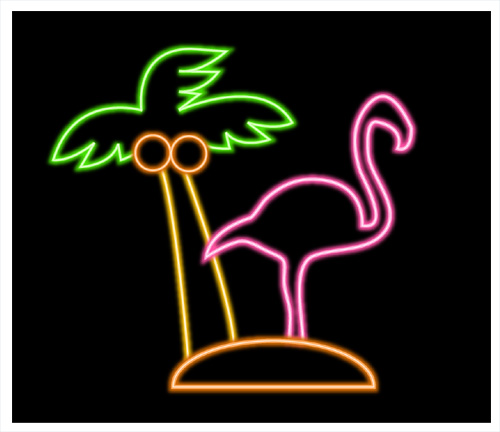 Metalloids
The metalloids are B, Si, Ge, As, Sb, Te, Po and At
The members of this group are the least uniform in character.
Many of them are known as semiconductors.
Semiconductors- are NOT as good at conducting as the metals, but they are better conductors than the nonmetals
The Periodic Table
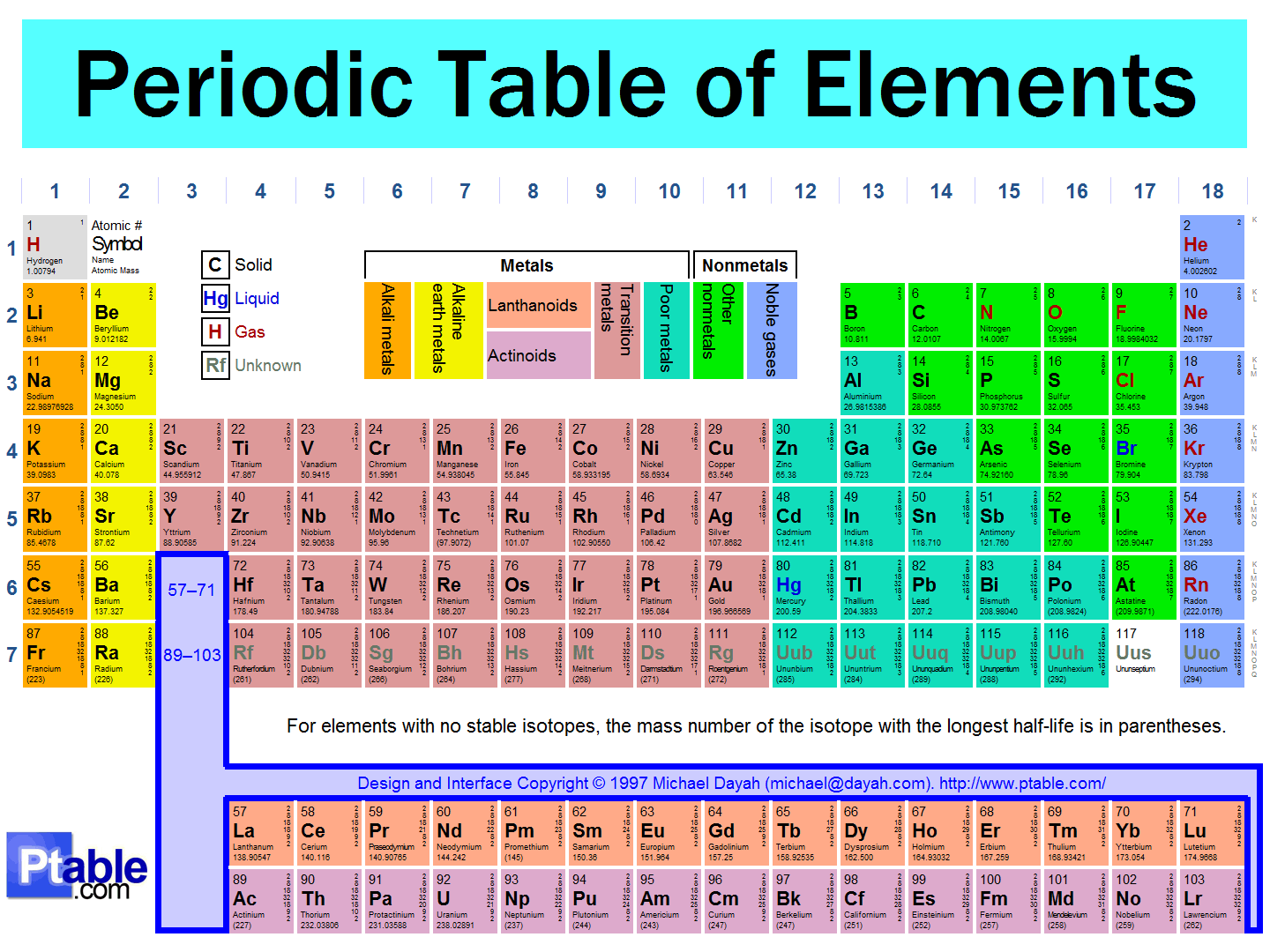 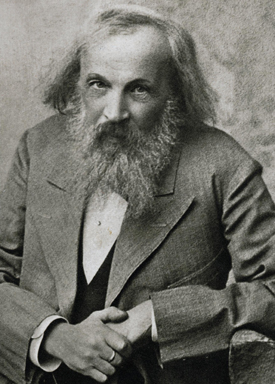 Groups or Families
Demitri Mendeleev came up with the first version of the periodic table in 1864
The periodic table is organized by listing elements in order of increasing atomic number
It is divided into 
vertical columns called groups or families
horizontal rows called periods
PERIODS
Every element on the periodic table is in it’s own box
Each box has the same information on it.
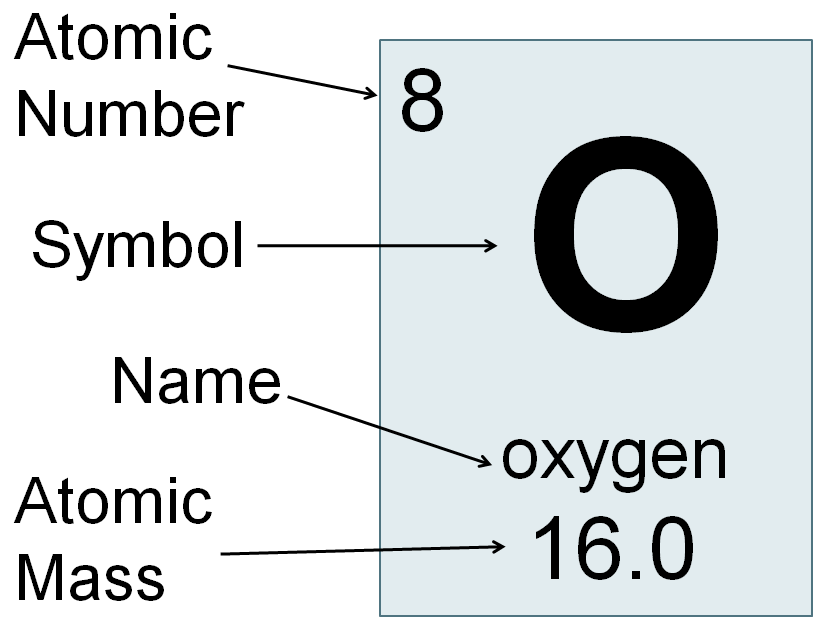 Every element is made up of three parts
Protons (positive)
Electrons (negative)
Neutrons (no charge)

Protons and neutrons are in the nucleus in the middle of the element

Electrons orbit the outside like the rings of Saturn
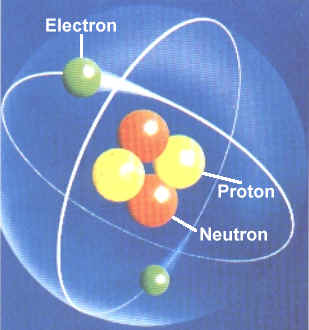 Atomic mass vs. Mass number
Atomic mass is the mass of the whole element
You add together ALL of its components:
Protons + neutrons + electrons = atomic mass
This give you a number with digits to the 10 000th place
Example:
Carbon
Atomic mass: 12.0107


To make it simpler we use Mass Number
Protons + Neutrons = Mass Number
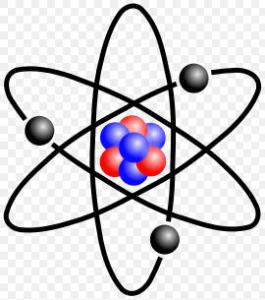 How to solve number of protons, neutrons, electrons
To make it simpler we use Mass Number
Protons + Neutrons = Mass Number
Or… Neutrons = Mass number – protons

Atomic Number = number of protons
Atomic Number = number of electrons

That means…
Electrons = protons

Build an Atom SMARTboard
Practice
How many electrons does an atom of Oxygen have?


How many protons?


How many neutrons?
Atomic number = 8, that means it has 8 electrons
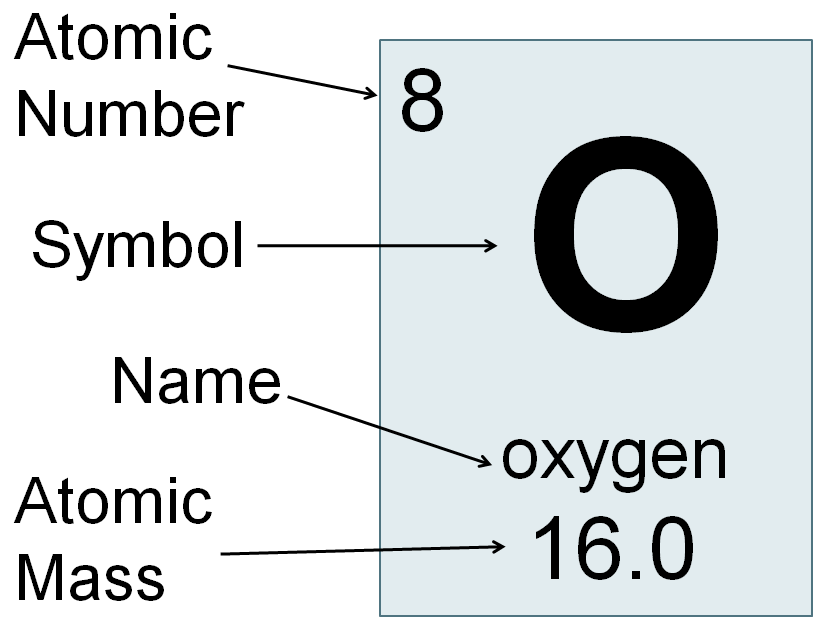 8 electrons, that means there must be 8 protons
Atomic mass – atomic number
16.0 – 8 = 8
8 neutrons
More Practice!  yay!
On the front page: “Unit B Matter and chemical change”
Do the first three elements of each question
HINT: ion charge…
Complete the back in full

2.3 using periodic table.notebook
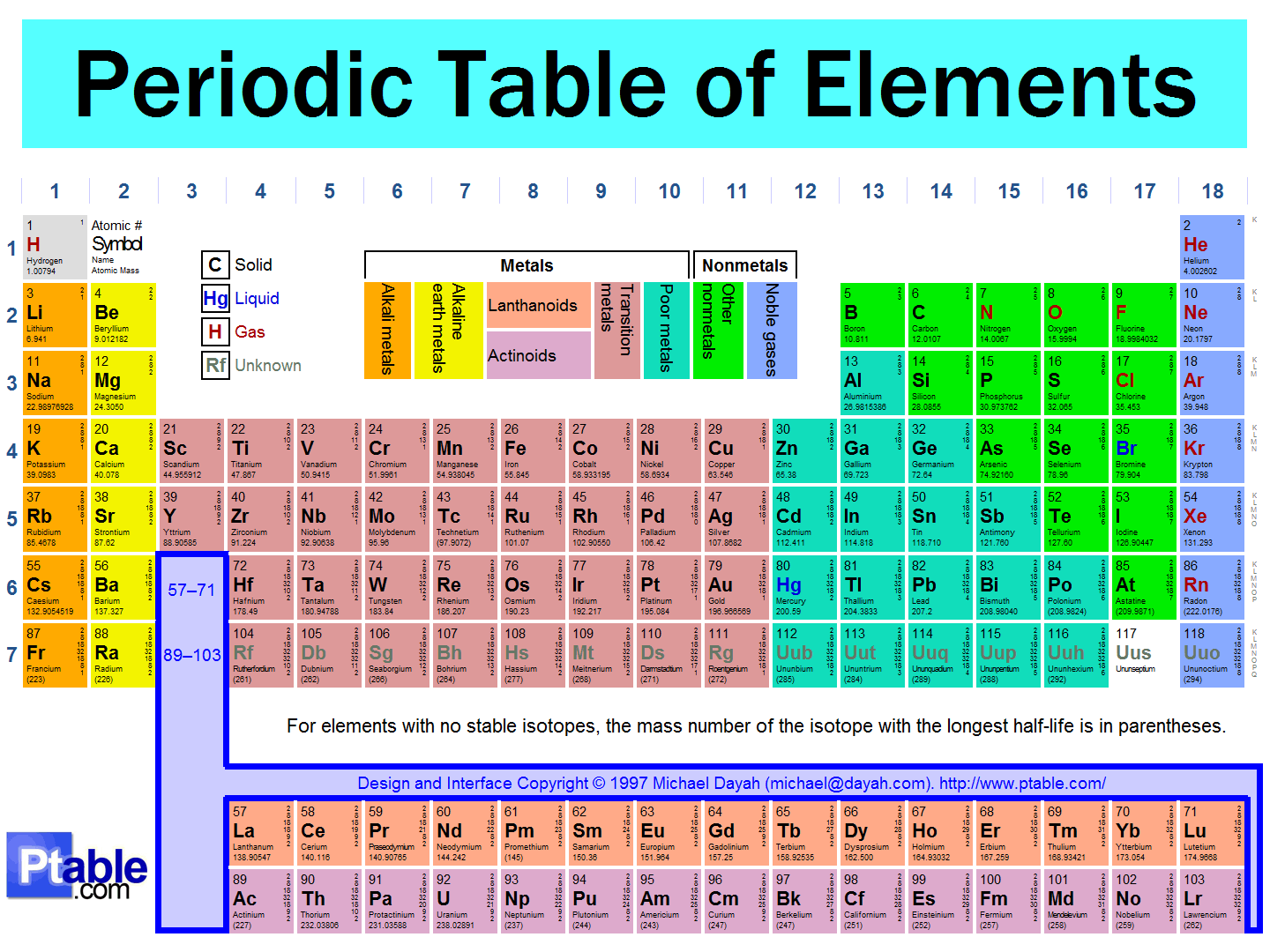 Periodic Properties
The periodic table also has certain characteristics in different regions of the periodic table.

Alkali Metals (group 1)
Alkaline Earth Metals (group 2)
Halogens (group 17)
Noble Gases (group 18)
Transition Metals
Alkali Metals (Group 1)
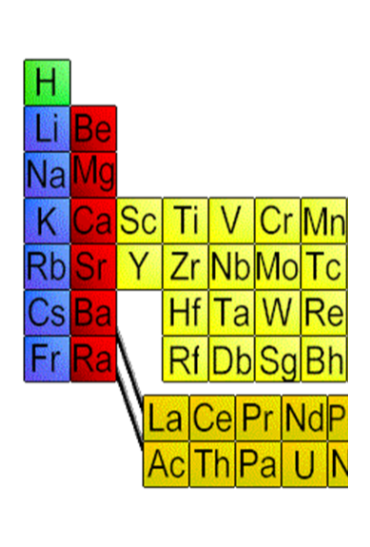 These are the metals in the first column of the periodic table
MOST REACTIVE OF THE METALS
They are so reactive, that they react with air if they are exposed to it
They are soft shiny metals that usually combine with nonmetals in chemical compounds
Brainiac Alkali Metals.wmv
Alkaline Earth Metals (Group 2)
These are the elements in the second column of the periodic table, and they are similar to the alkali metals, just not quite as reactive
They will react actively with water
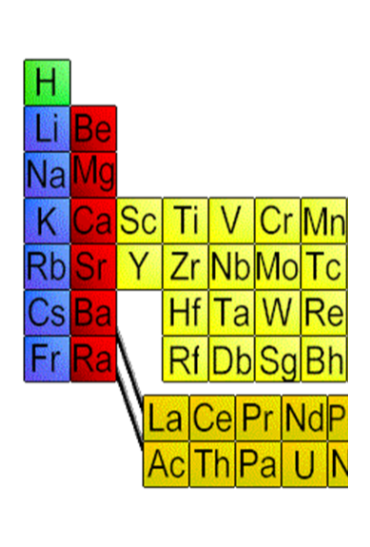 Halogens (Group 17)
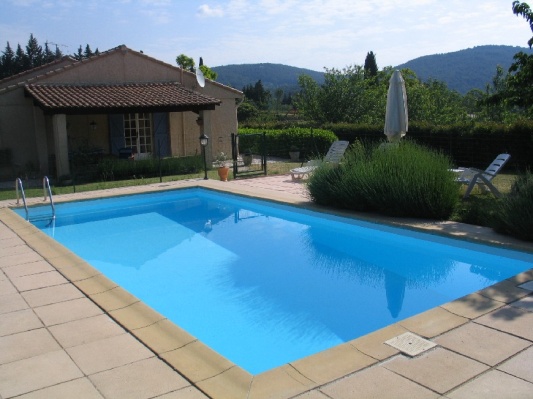 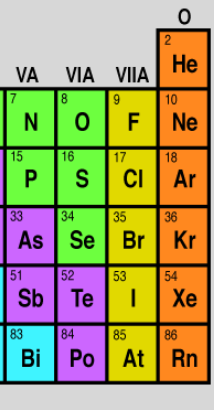 The Halogens are found in the second last column.
They are generally a nasty bunch, most of them form toxic choking fumes.
None of the Halogens can be found in nature in their elemental form. They are always found as “salts”
MOST REACTIVE OF NON-METALS
Chlorine to sterilize a pool
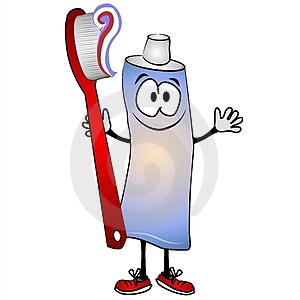 Sodium fluoride in toothpaste
Noble Gases (Group 18)
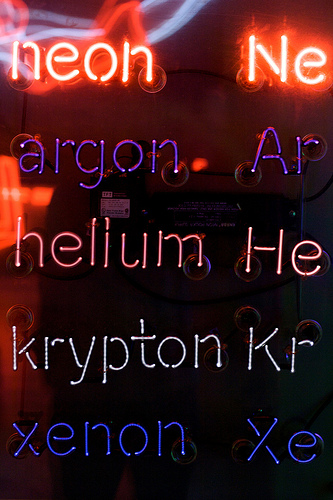 The noble gases make up the last column in the periodic table.
The noble gases are also called rare gas elements, and they all occur in nature as gases.
MOST STABLE AND UNREACTIVE OF ALL ELEMENTS.
They do not undergo chemical reactions. 
(See SMARTboard build an atom)
Transition Metals
The transition metals are the metals located in the middle of the periodic table
They are generally multivalent
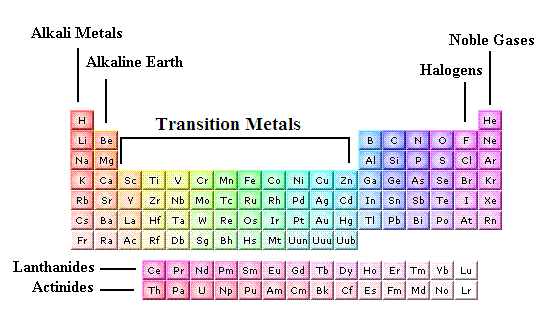 Interactive Periodic Table